Title Slide
Treatment Technology Demonstrations Using Practical And Affordable Manganese Treatment For Small Drinking Water Systems 
Informational Webinar for Applicants

EPA Innovative Water Technology Grant Program RFA

October 12, 2013
1
Webinar Objectives
Review application information for the EPA Innovative Water Technology Grant Program RFA:
“Treatment Technology Demonstrations Using Practical And Affordable Manganese Treatment For Small Drinking Water Systems”
Provide guidance for eligibility, submission, technical aspects of application process
Answer questions about the application process
2
Webinar Ground Rules
Please hold your questions until all EPA presentations have been made.
You may type your questions in the comments box.
Specific research projects or ideas should not be discussed but clarifying questions regarding what is written in the RFA announcement may be answered.
Q&A transcript will be posted on the RFA website following the webinar.
Please keep yourself muted during the presentation.
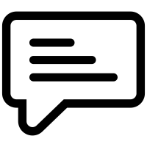 3
Agency Contacts
Technical Contact: Ben Packard, Project Officer (packard.benjamin@epa.gov); phone: 202-564-7673
Eligibility and Peer Review Contact: Ron Josephson, Eligibility & Peer Review Officer (josephson.ron@epa.gov); phone: 202-564-7823
Electronic Submissions: 
electronic-grant-submissions@epa.gov
4
RFA & Award Information
RFA will close on November 15, 2023, at 11:59:59 pm Eastern Day Time 
Estimated Number of Awards: 1 grant
Anticipated Federal Funding Amount: $1M over 4 years 
Proposed federal budget must not exceed this amount
Includes 35% non-federal cost share/match, equal to a minimum of $538,462 
Details can be found in Section II Award Information of the RFA
Read the RFA very carefully, all necessary information is provided
5
Background
Manganese (Mn) is prevalent throughout the United States in groundwater and surface water.
Recent research shows neurological effects at relevant concentrations in children. 
Mn is listed on the EPA Contaminant Candidate List 5 (CCL5) and may require future regulation under the Safe Drinking Water Act.
Mn accumulates in distribution systems (pipes, valves) and plumbing fixtures (showers, laundry, etc.). 
Common treatment technologies: 
Coagulation and clarification 
Oxidant applied prior to coagulation
Sorption, i.e., greensand media
Ion exchange
Biofiltration
6
Research Areas
There are two distinct research areas. Applications that do not address both research areas may not be rated as highly under the evaluation process:
Treatment: Research to evaluate the performance and sustainability of Mn treatment technologies over time. 
Costs and Capacity: Research to evaluate the economic viability of Mn treatment technologies over time.
Researchers should also work directly with small, rural and/or Tribal drinking water utilities. 
At minimum, applicants should partner with one surface and one groundwater supplied system.
7
Research Area 1: Treatment
Research to evaluate the performance and sustainability of Mn treatment technologies over time
Consideration should be given to ease of use and maintenance requirements
Topics that can be addressed may include, but are not limited to:
How can common manganese treatment technologies be enhanced or improved?
What technologies have the additional benefit of treating commonly co-occurring contaminants? 
In surface water systems, what effect do seasonal fluctuations, or source water rotation have on selection of a given treatment technology? 
How will the distribution system respond to the Mn treatment systems studied?
8
Research Area 2: Costs & Capacity
Research to evaluate the economic viability of Mn treatment technologies over time.
Topics that can be addressed may include, but are not limited to:
How can chemical costs be optimized? 
How can Mn residuals be affordably and sustainably managed?
How can new Mn treatment processes be affordably maintained over time? 
Training and educational requirements?
Field testing and monitoring approaches for source water, treated water, and distribution system?
9
Collaboration Plan
Applicants should work with appropriate partners and develop a three-page plan, including: 
The type of collaboration/engagement proposed and what role it will play in the overall project including the degree of partner and/or stakeholder input or engagement throughout the project 
Description of engagement with, at a minimum, two small drinking water system utilities: one surface and one groundwater supplied 
May include stakeholders such as technical assistance providers, states, tribes, academia, industry groups, non-profit organizations, private entities, farmers, farmer cooperatives, manufacturers of water technologies, and associations
10
Collaboration Plan (2)
How project results are transferable and will address the needs and concerns of small, rural and Tribal water systems along with other stakeholders such as states and technical assistance providers. 
How the collaboration/engagement will materialize during project performance 
May include letters of intent/support 
How appropriate resources will be allocated to research partners to ensure success of the collaboration
Examples: travel, workshops, focus groups, subawards
Note that for-profit organizations are not eligible for subawards but may receive procurement contracts or contribute to the non-federal cost share/match requirement.
11
Output Examples
Reports including performance and costs of Mn treatment process upgrades and add-on processes currently in operation that consistently remove Mn to low levels 
Case studies of Mn treatment systems, packaged for transferability, including documentation and training recommendations for small, rural, and Tribal communities
Assessment of the consistency in meeting Mn aesthetic limits including technology performance statistics
A technical description of each technology explaining how the process works, its contaminant removal mechanism, benefits compared to conventional processes, and lessons learned in implementing the technology
Planning documents for small utilities to mitigate and reduce risks associated with Mn
12
Expected Outcomes
Increased ability for small systems to implement Mn treatment technologies based on source water characteristics, capital, operations and maintenance costs, and maintenance requirements. 
More effective Mn management in small, rural, and Tribal systems.
13
Eligibility Information
The following entities are eligible to apply:
14
Eligibility Information (2)
Entities NOT eligible to apply (Section III):

Profit-making companies
State or Tribal agencies not described above
Foreign governments 
International organizations 
Federally-Funded Research and Development Centers (FFRDCs)
Federal agencies
Individuals
15
Eligibility Information (3)
Some non-eligible institutions/organizations may be on subawards of eligible applicants
Note that eligible entities can partner with some ineligible entities under EPA’s Subaward Policy. View the Subaward Policy Information
For-profit companies are NOT eligible and may NOT be subawardees
For-profit companies may be consultants:
Consultants are not to be considered key personnel on a grant application
Contracts/Consultants are subject to competitive procurement requirements (see Section (IV.C.5.iv.f))
16
Eligibility Information (4)
Applications must be submitted via Grants.gov
If you cannot access Grants.gov, see Exceptions to the Grants.gov Submission Requirement
You must have SAM.gov registration ACTIVE to apply via Grants.gov.
Applications that exceed federal funding or performance period time limits will not be reviewed.
Period of performance should be within 4 years; start date is not the focus.
Research usually starts nine to twelve months after the close of the RFA.
Applications must include a Community Engagement Plan (see Section IV.C.5.iii.e) that demonstrates collaboration/engagement with partner(s) in the design and execution of the proposed research or how the applicant will be able to effectively perform and complete the project without such collaboration/engagement.
Applications must include cost share amounts and must describe these amounts in the budget justification under each applicable category.
Applications from ineligible organizations, or that are somehow not substantially compliant, will not be reviewed.
Organizations and PIs may submit more than one application, as long as they are substantially different.
17
Application Materials and Process
Section IV. Application And Submission Information of the RFA
To apply under this solicitation, use the application package available at Grants.gov 
For further submission information see: RFA Section IV.F. “Submission Instructions and other Submission Requirements.”  Please follow the format in this section and do not separate your application into multiple attachments.
Note: All necessary forms are included in the electronic application package, with the exception of the current and pending support form, available at: Research Funding Opportunities: How to Apply and Required Forms
Make sure to include the current and pending support form as part of the Project Narrative of your Grants.gov submission
18
Electronic Submissions
Details are provided in Section IV.F. “Submission Instructions and Other Submission Requirements.”
If you have trouble with Grants.gov, perform the following steps before the close of the RFA (Section IV.F.5.):
Contact Grants.gov Support Center before the application deadline date.
Document the Grants.gov ticket/case number.
Send an email with the FON (EPA-G2023-ORD-I1 ) in the subject line to electronic-grant-submissions@epa.gov before the application deadline time and date and must include the following:
i. Grants.gov ticket/case number(s)
ii. Description of the issue
iii. The entire application package in PDF format.
Please attach one project narrative attachment labeled “Application” to ensure integrity of page and section ordering.
You may resubmit an application before the deadline, but changes are not permitted after an RFA closes. If we see duplicates of the same application, we will process the most recent one.
If you are experiencing a natural disaster and cannot submit on time, please contact us immediately.
Letters of support or intent from EPA employees are prohibited, and we will remove such letters if we find them.
19
[Speaker Notes: Grants.gov telephone number is 1-800-518-GRANT (4726).]
Other Information
Please refer to the following RFA sections for additional Information:
20
Application Review Information
Peer Review Criteria
Research Merit
Responsiveness 
Project Management
Collaboration and Engagement Plan
Relevancy Review Criteria
The degree to which the proposed science/research is relevant to EPA’s priorities as described in this solicitation and Goal 5: Ensure Clean and Safe Water for All Communities, Objective 5.1: Ensure Safe Drinking Water and Reliable Water Infrastructure, of EPA’s FY2022-2026 Strategic Plan.
The degree to which results (i.e., outputs/outcomes) of the research have broad application or affect large segments of society.
The degree to which the research is designed to produce data and methods that can immediately and/or with little to no translation be utilized by the public, states, and tribes to better assess or manage environmental problems.
21
Agency Contacts
Technical Contact: Ben Packard, Project Officer (packard.benjamin@epa.gov); phone: 202-564-7673
Eligibility and Peer Review Contact: Ron Josephson, Eligibility & Peer Review Officer (josephson.ron@epa.gov); phone: 202-564-7823
Electronic Submissions: 
electronic-grant-submissions@epa.gov
22
Q & A
Thank you!
23